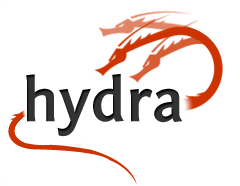 Get A head on Your Repository
Worldwide Hydra Connect #2
September 30 – October 2, 2014
Cleveland, Ohio

#hydraConnect
This is not a conference
…it’s a Connect.
What is Hydra Connect?
Hydra Connect is a chance for Hydra Project participants to gather in one place at one time, with an emphasis on synchronizing efforts, technical development, plans, and community links.
[Speaker Notes: The only way to build a rich & robust solution is to engage a large community of developers. The only way to build a sustainable solution is to spur adoption by a community of institutions w/ vested interest in shared success.]
Contents and Structure
training opportunities for developers and managers
demonstrations & lightning talks
introductions & matchmaking
(lots of) unstructured times / open room format for...
coordinated development
taking action on strategic plan items
documentation updates
investigating patterns
[Speaker Notes: In other words, Connect is a big working group meeting!]
How does
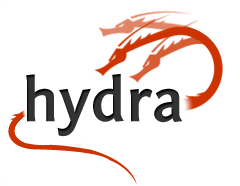 work?
[Speaker Notes: In other words, what is the true nature of the project?]
State of the HydraSphere
September, 2014
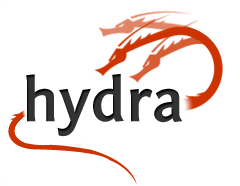 Get A head on Your Repository
Hydra Goals -- 2008
Build a framework for repository-powered applications, with
multiple, tailored UIs, and a
robust repository back end
One body, many heads
Build a set of solution bundles
Build a community
If you want to go fast, go alone. If you want to go far, go together.
[Speaker Notes: The only way to build a rich & robust solution is to engage a large community of developers. The only way to build a sustainable solution is to spur adoption by a community of institutions w/ vested interest in shared success.]
Hydra Partners
OR = Open Repositories Conference
[Speaker Notes: The only way to build a rich & robust solution is to engage a large community of developers. The only way to build a sustainable solution is to spur adoption by a community of institutions w/ vested interest in shared success.]
Hydra Partners and Known Users
OR = Open Repositories Conference
[Speaker Notes: The only way to build a rich & robust solution is to engage a large community of developers. The only way to build a sustainable solution is to spur adoption by a community of institutions w/ vested interest in shared success.]
A Worldwide Presence
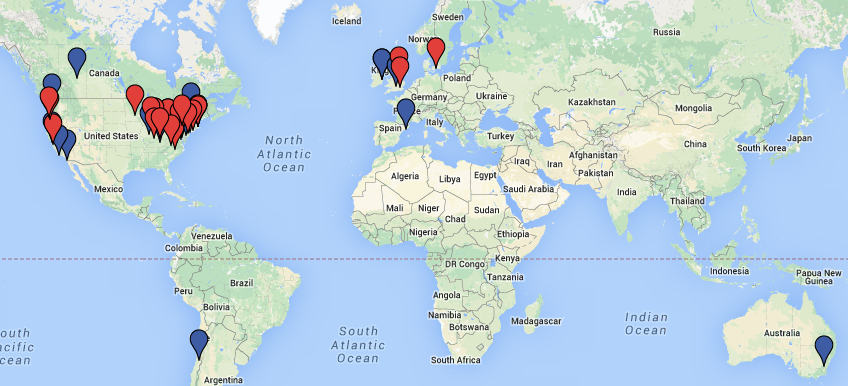 [Speaker Notes: The only way to build a rich & robust solution is to engage a large community of developers. The only way to build a sustainable solution is to spur adoption by a community of institutions w/ vested interest in shared success.]
Trending
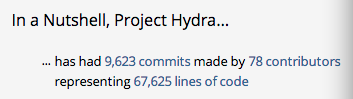 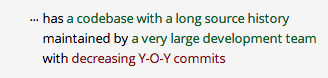 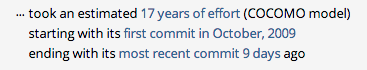 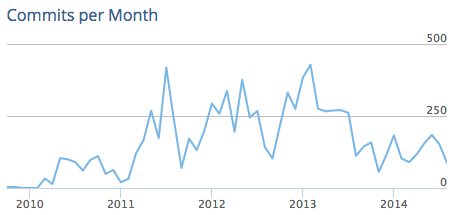 Trending
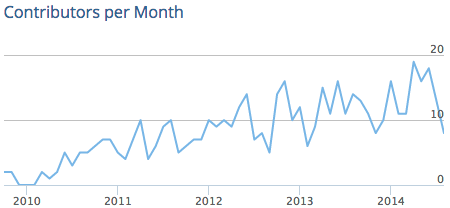 Hydra Heads of Note
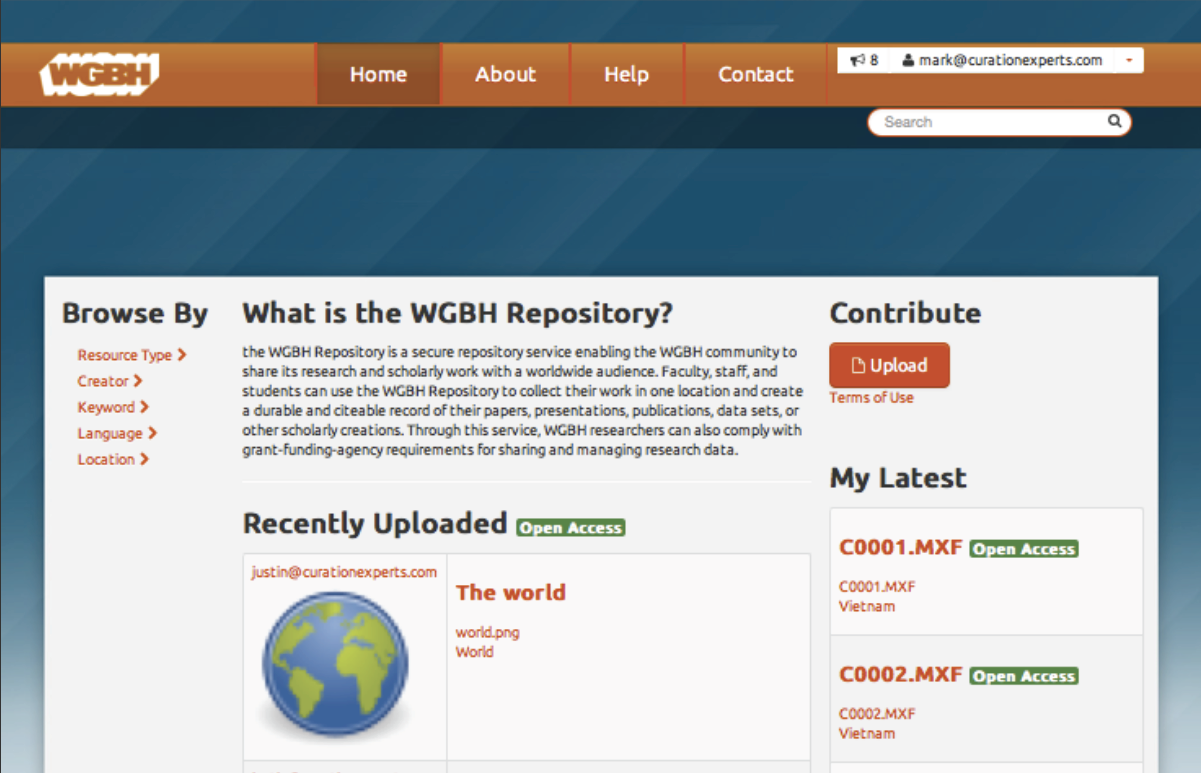 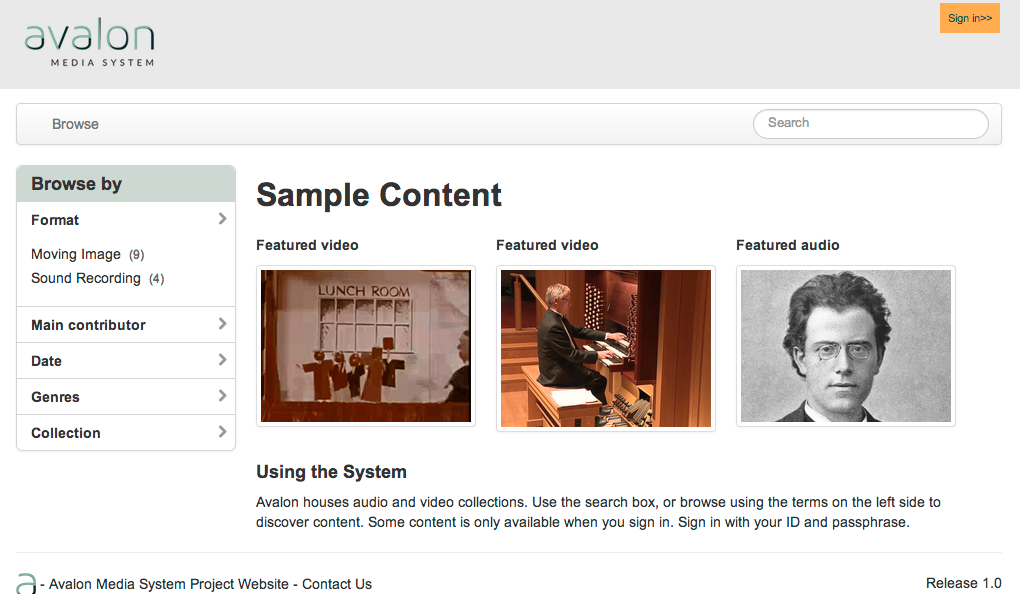 UCSD DAMS
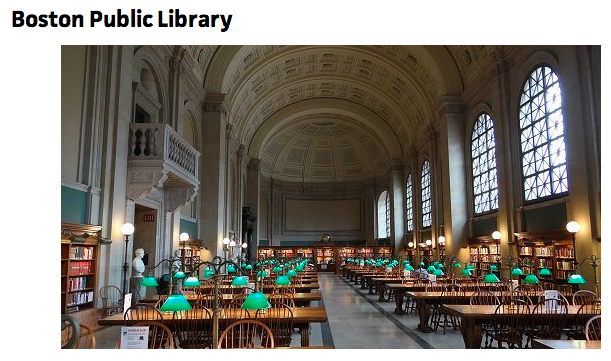 Avalon & HydraDAM for Media
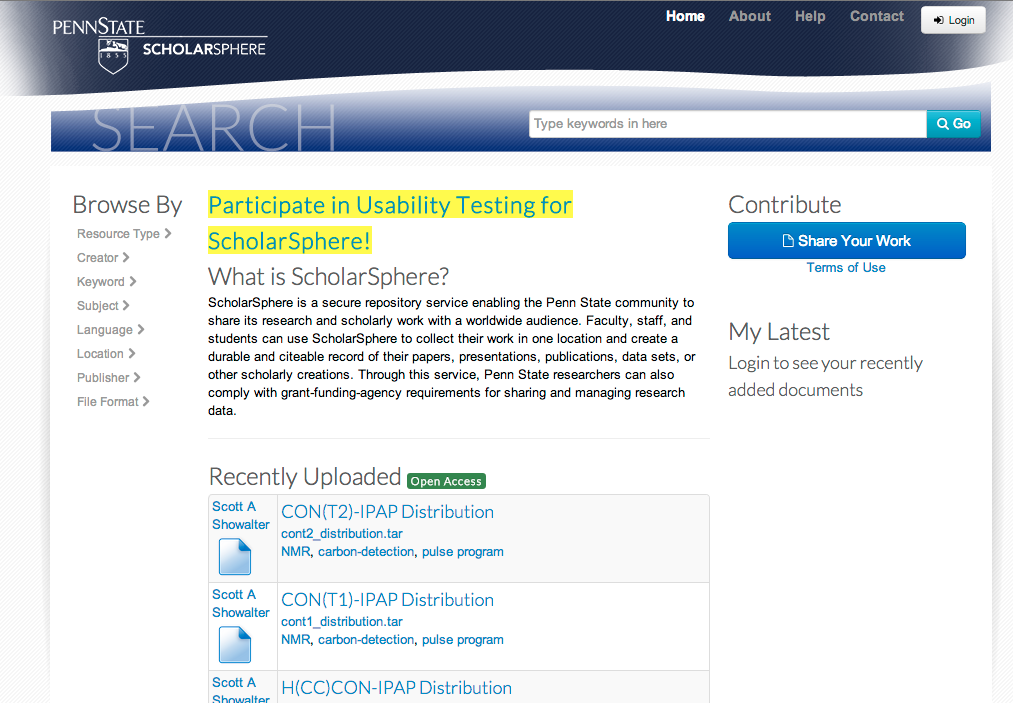 BPL Digital Commonwealth
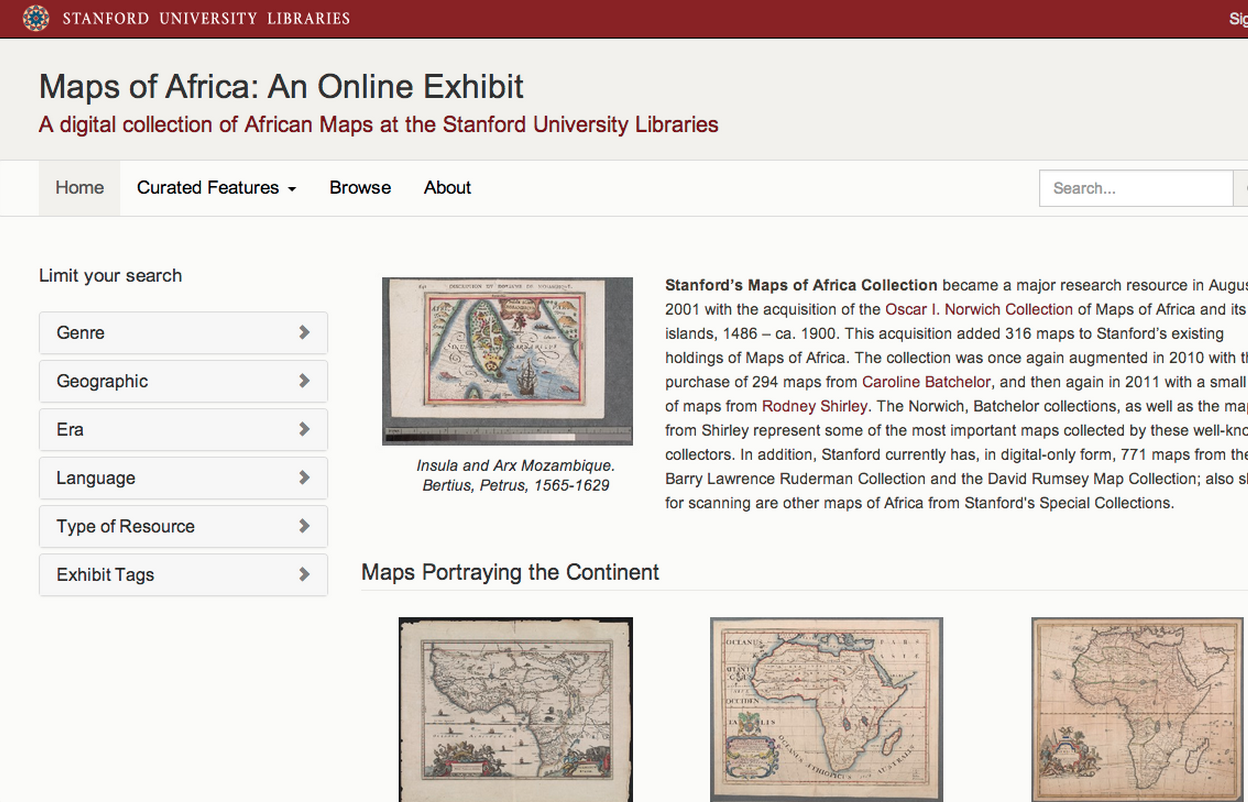 Spotlight
Sufia
[Speaker Notes: A single application could not effectively cope with these three use cases; however any institution would want to safeguard the outputs of all these disparate systems in a digital repository for management and preservation. HYDRA gives a framework where ONE BODY (the repo) can support MULTIPLE HEADS (tailored applications)]
Current State of Hydra
Doubled in size, four times, since its founding
Achieved its original goals* 
Entering a new phase
New opportunities
New needs: media, research data, et al.
Arguably the epitome of a vibrant, successful, open source project in libraries
For what we make
For how we make it
What Did We Get Right?
Objectives: one body, many heads
Platforms: RoR and Fedora
Architecture: loosely coupled components, repository as an ecosystem
Methodology: agile, test driven, face time
Culture: a goal-oriented, welcoming, learning, with shared purpose
Priority: the community
Three critical priorities from 2012
Technical framework continue to advance to enable easy code sharing and reuse
Community framework evolves to accommodate growth in…
partners and users
deographic range
diversity of interests and capacity
Create a full suite of solution bundles
[Speaker Notes: December 2012: strategic retreat to assess new current state and new directions]
Seven Eight strategic priorities
Solution bundles
Turnkey applications
Vendor ecosystem
Training
Documentation
Code sharing
Community ties
 Grow the User base
[Speaker Notes: The only way to build a rich & robust solution is to engage a large community of developers. The only way to build a sustainable solution is to spur adoption by a community of institutions w/ vested interest in shared success.]
“Power Steering” Must Do’s – April 2014
Technical
Community
Make Hydra easier to adopt, share & maintain
Solution bundles
Shared code

Advance the platform
Fedora 4
Core gems
RDF
Grow!
Partners & users
Interest, Working & Regional Groups
Build the center
More intensive collaboration
Project admin?
[Speaker Notes: A big thank you to Power Steering members in April 2014]
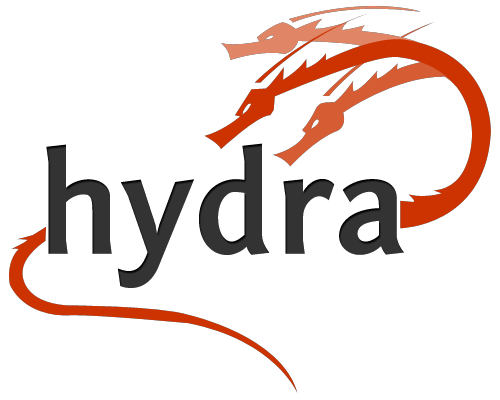 http://projecthydra.org